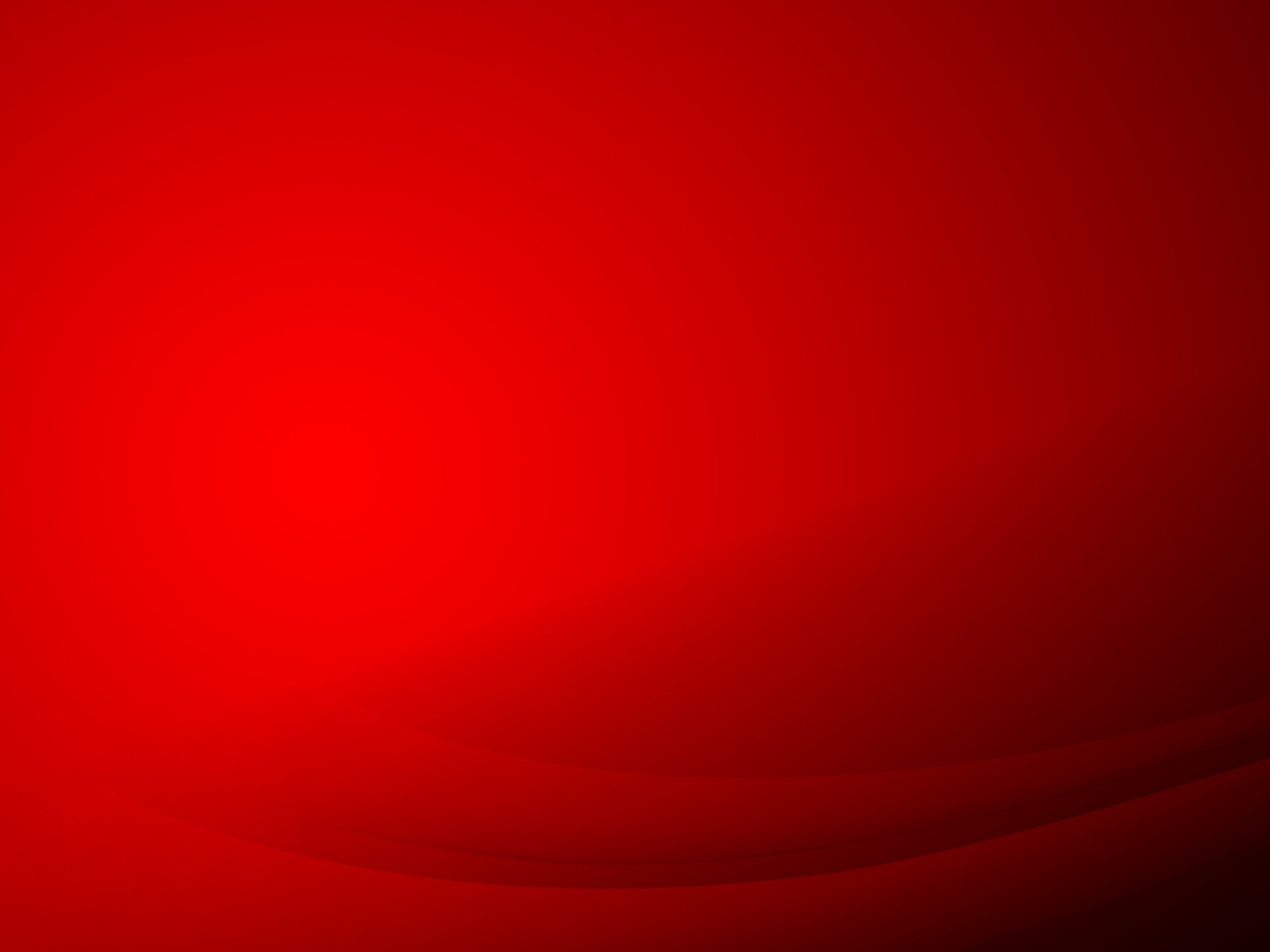 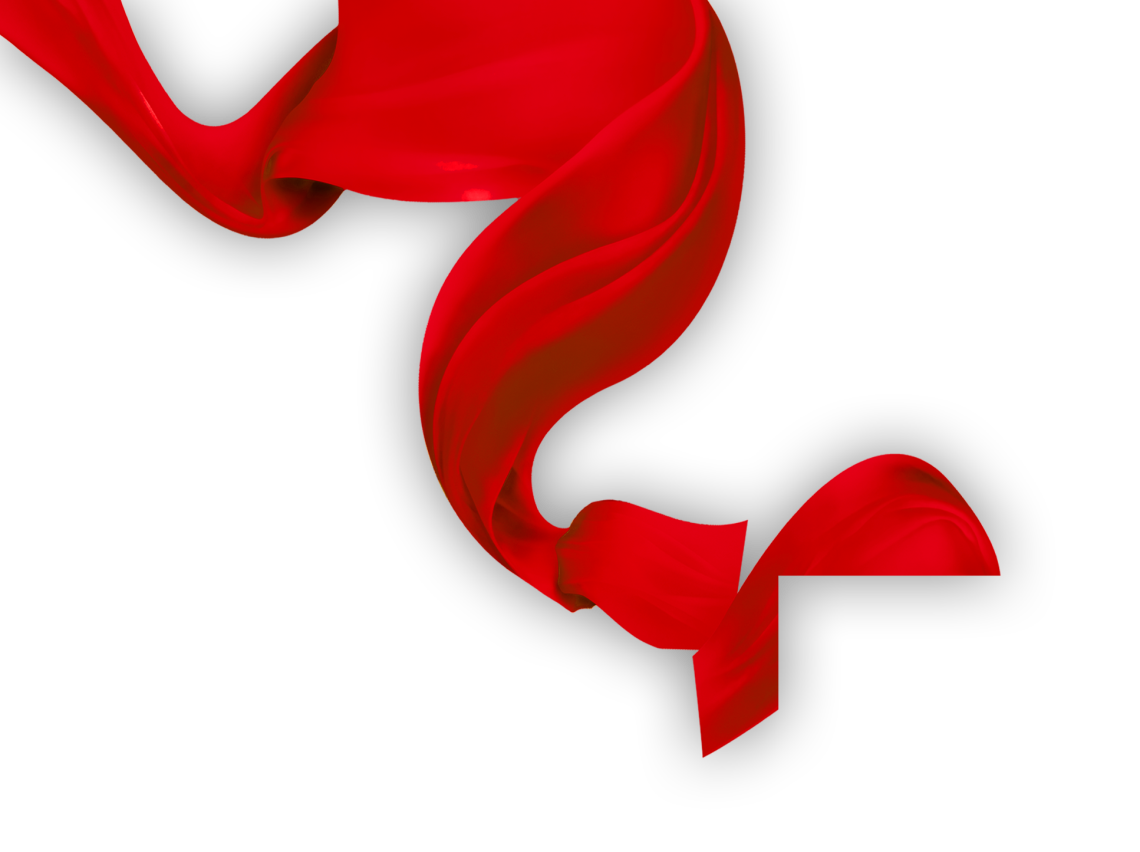 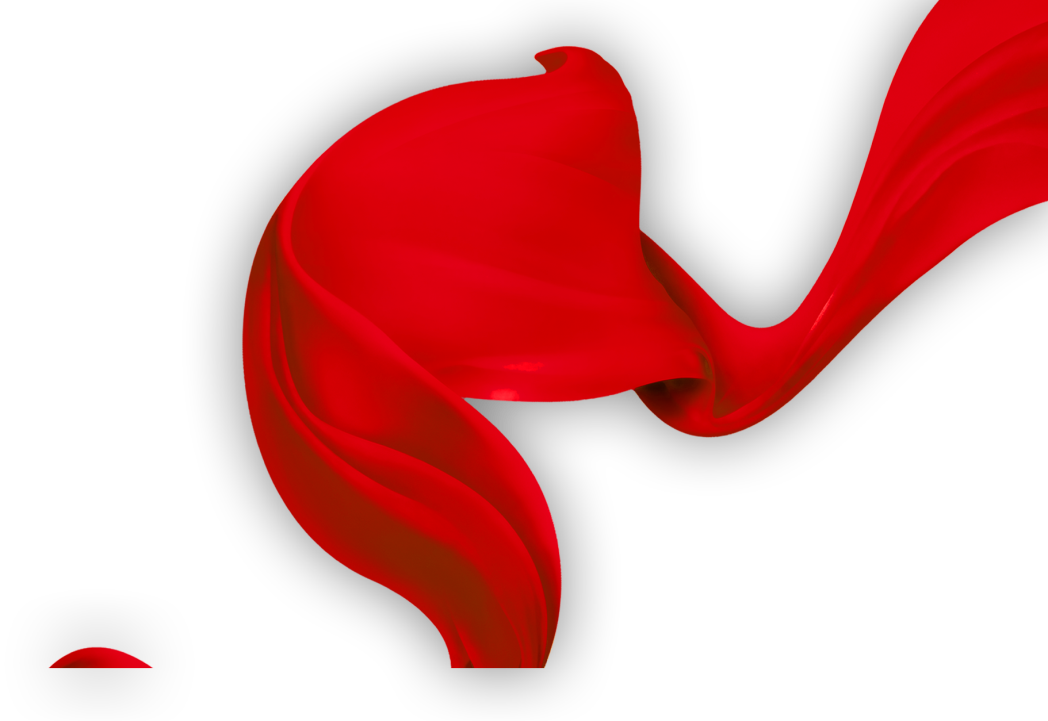 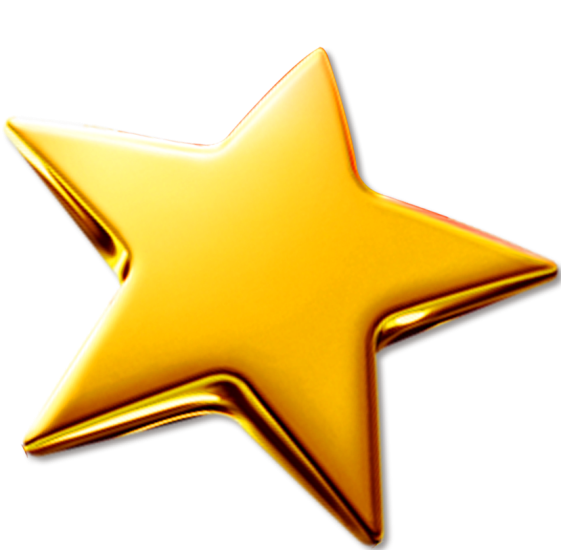 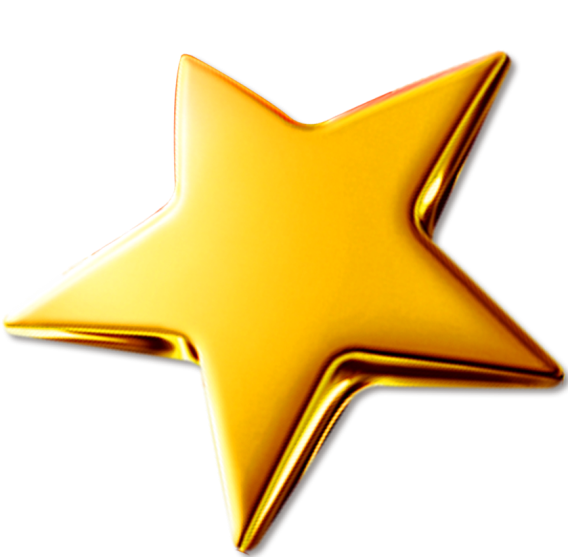 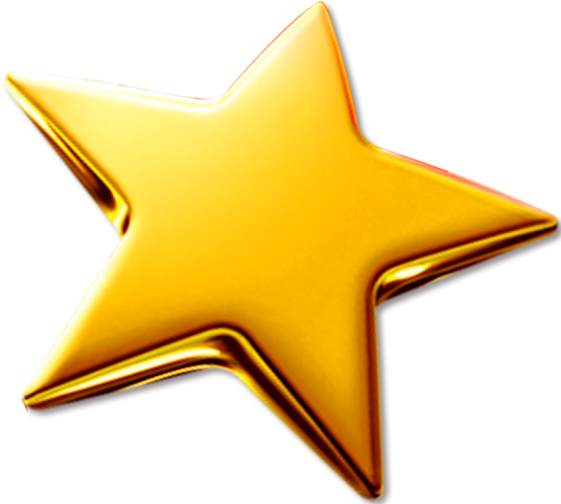 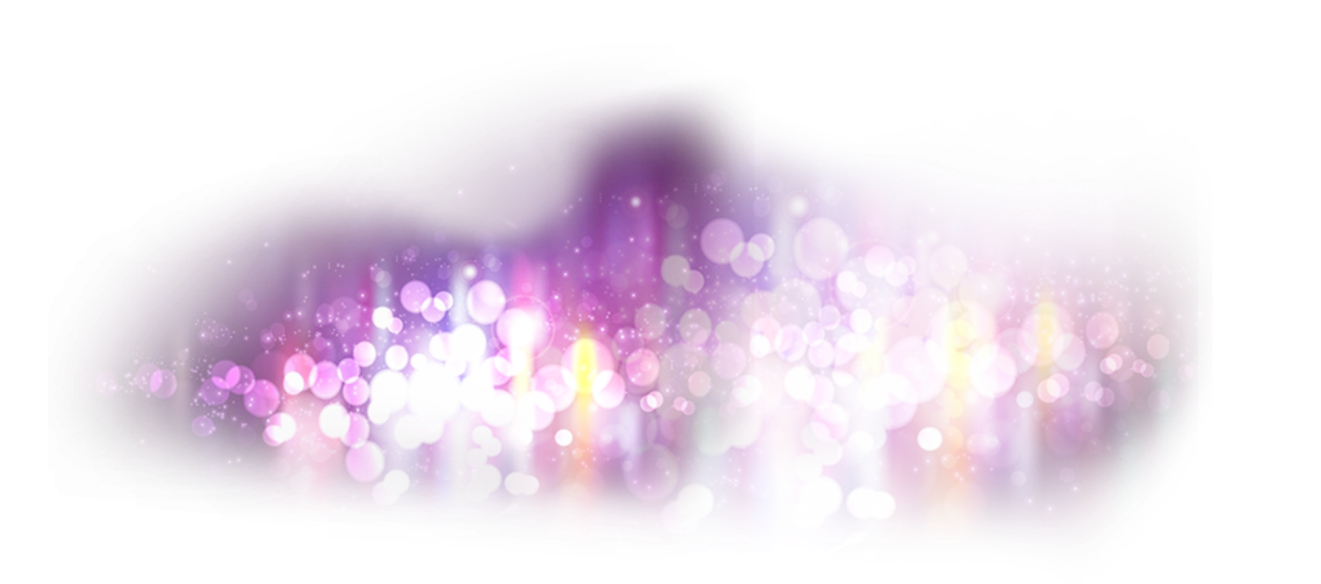 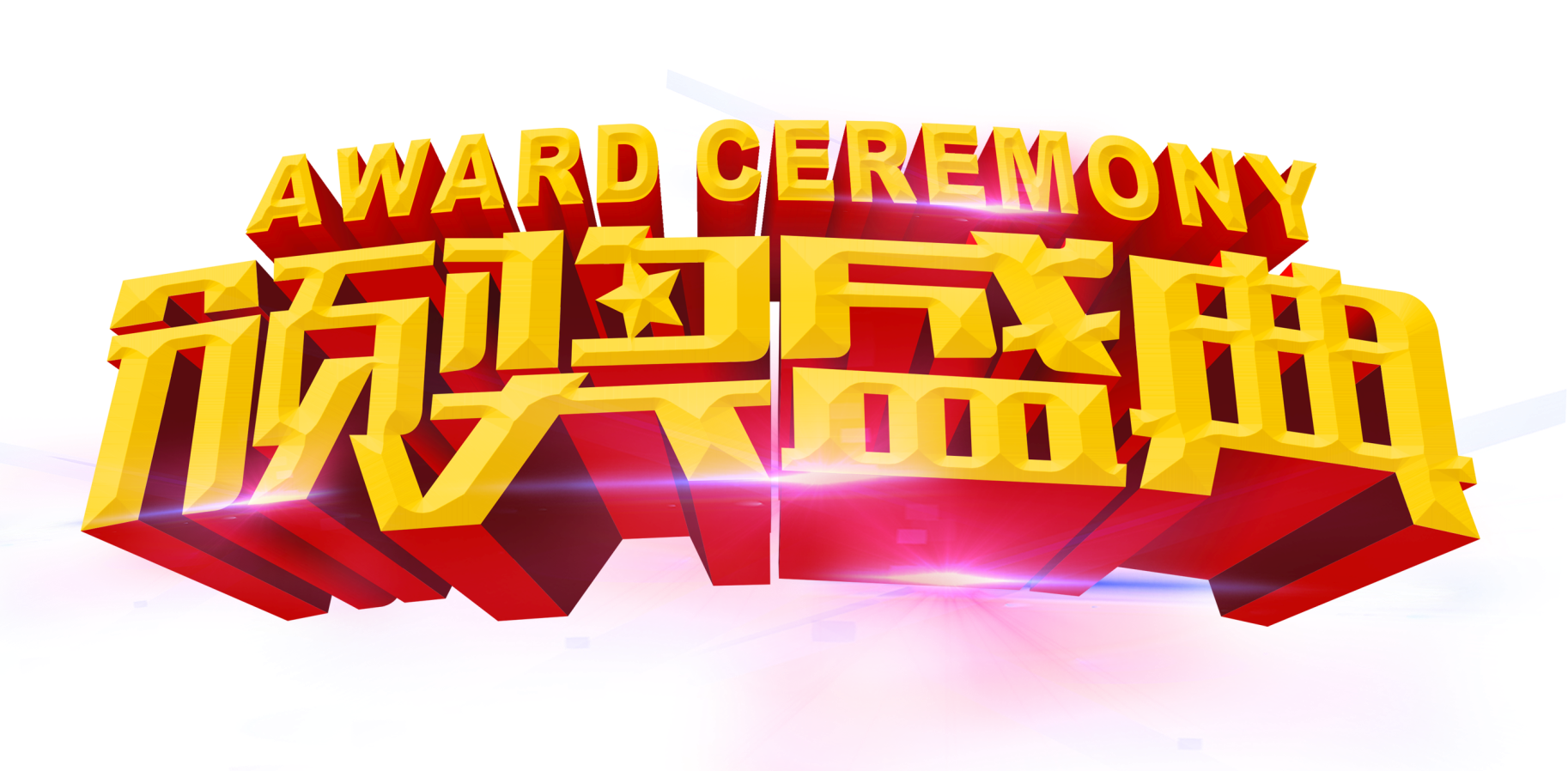 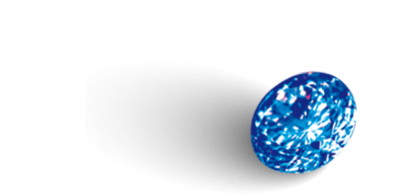 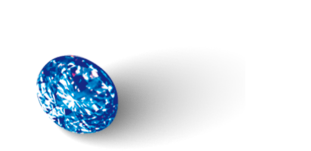 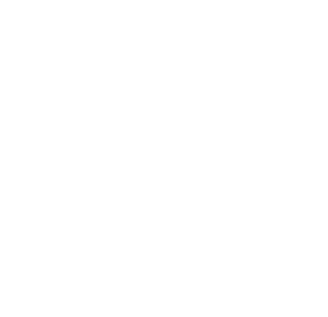 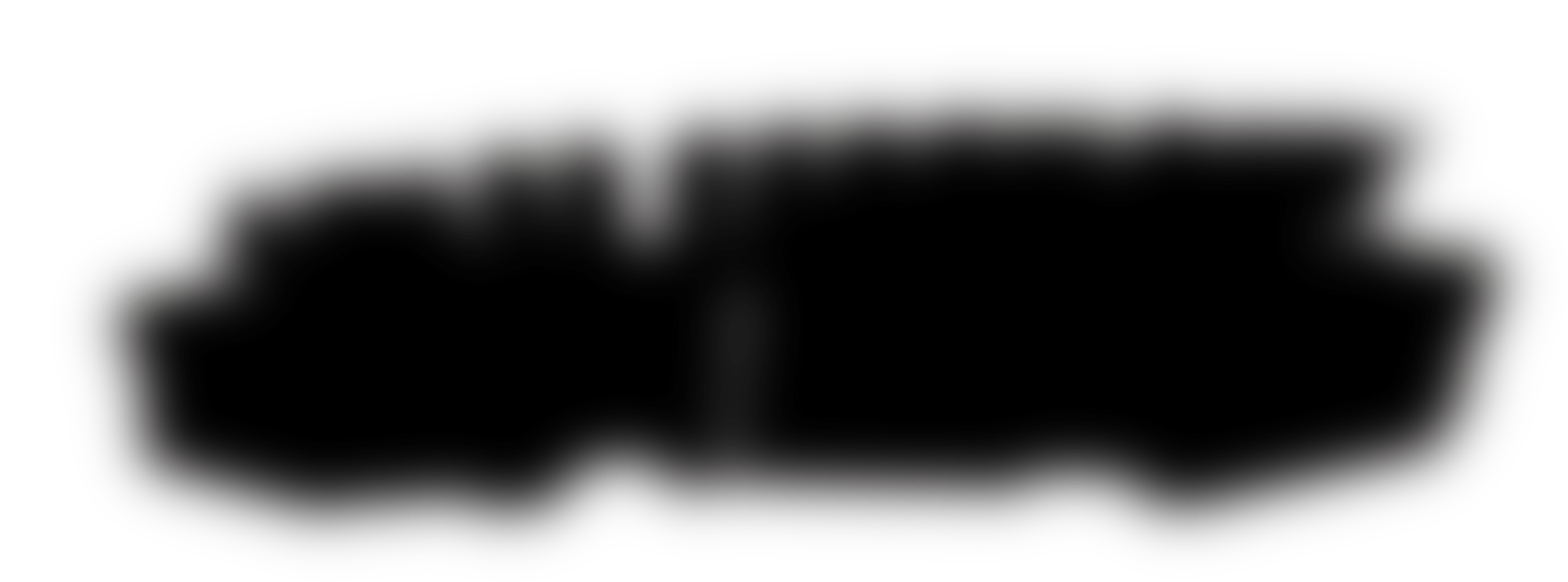 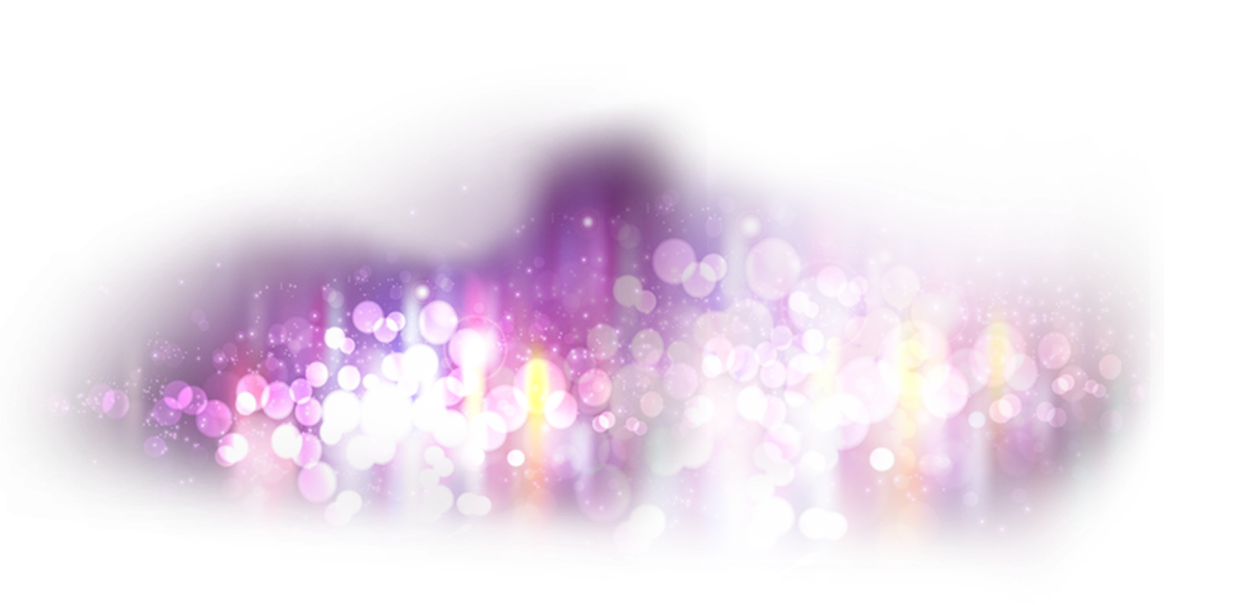 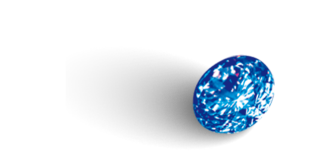 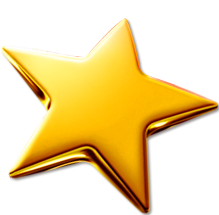 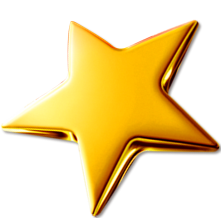 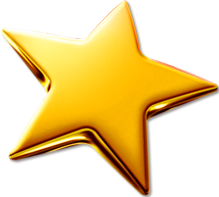 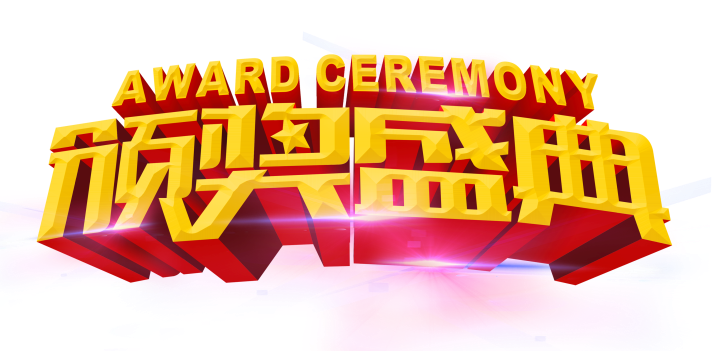 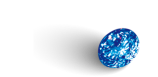 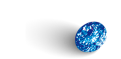 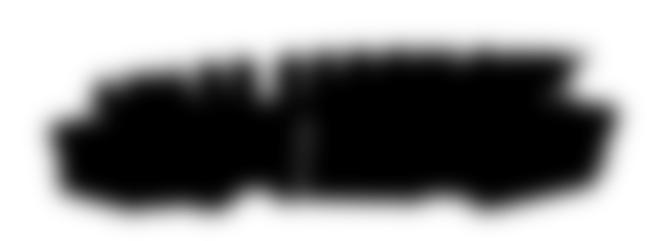 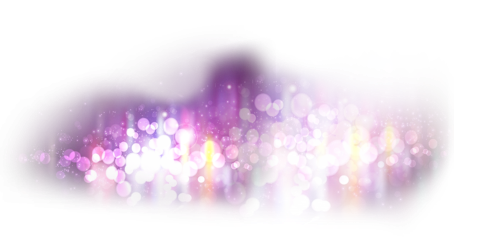 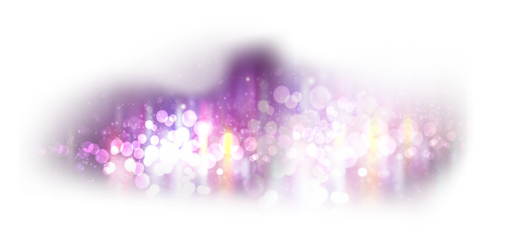 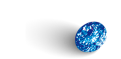 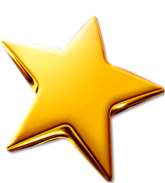 晚会流程
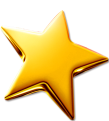 1
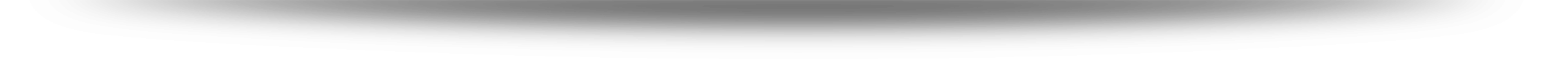 才艺汇演
2
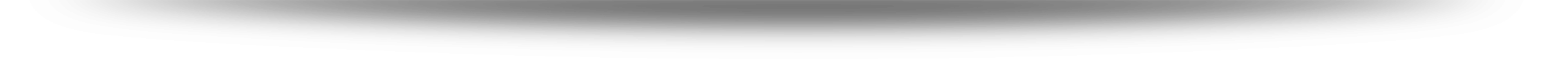 颁奖典礼
3
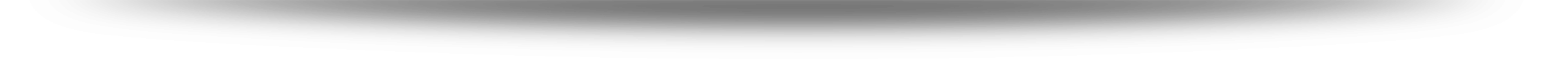 获奖感言
4
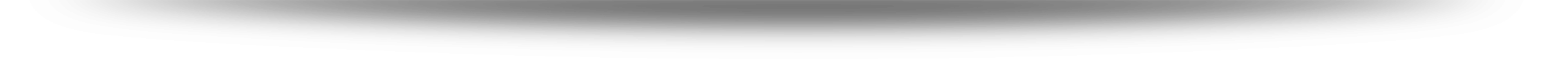 狂欢舞会
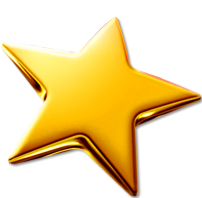 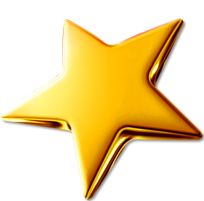 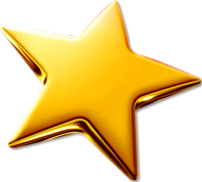 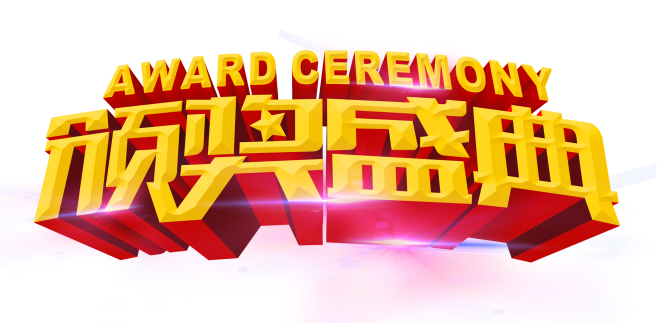 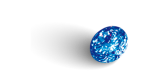 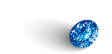 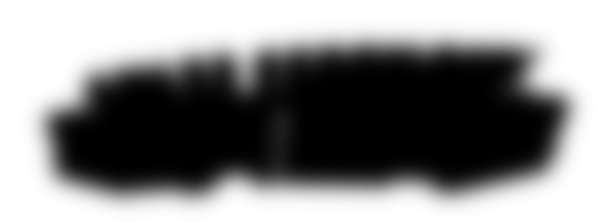 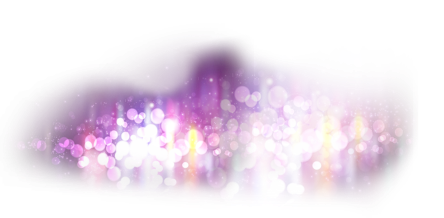 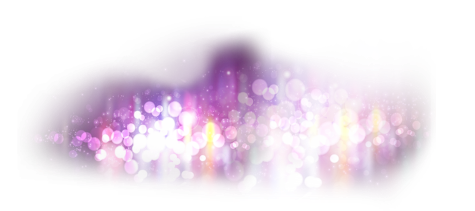 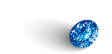 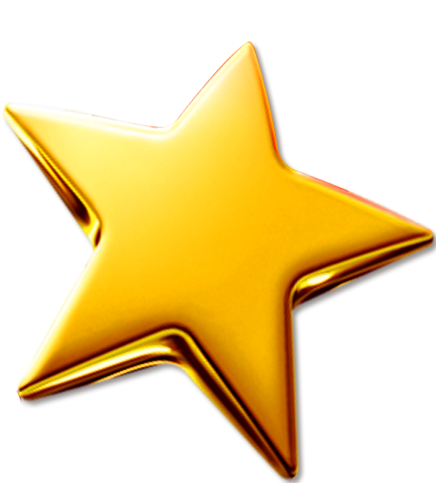 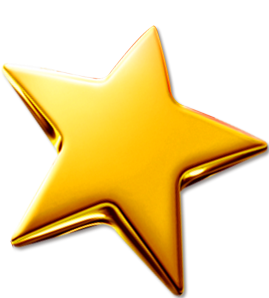 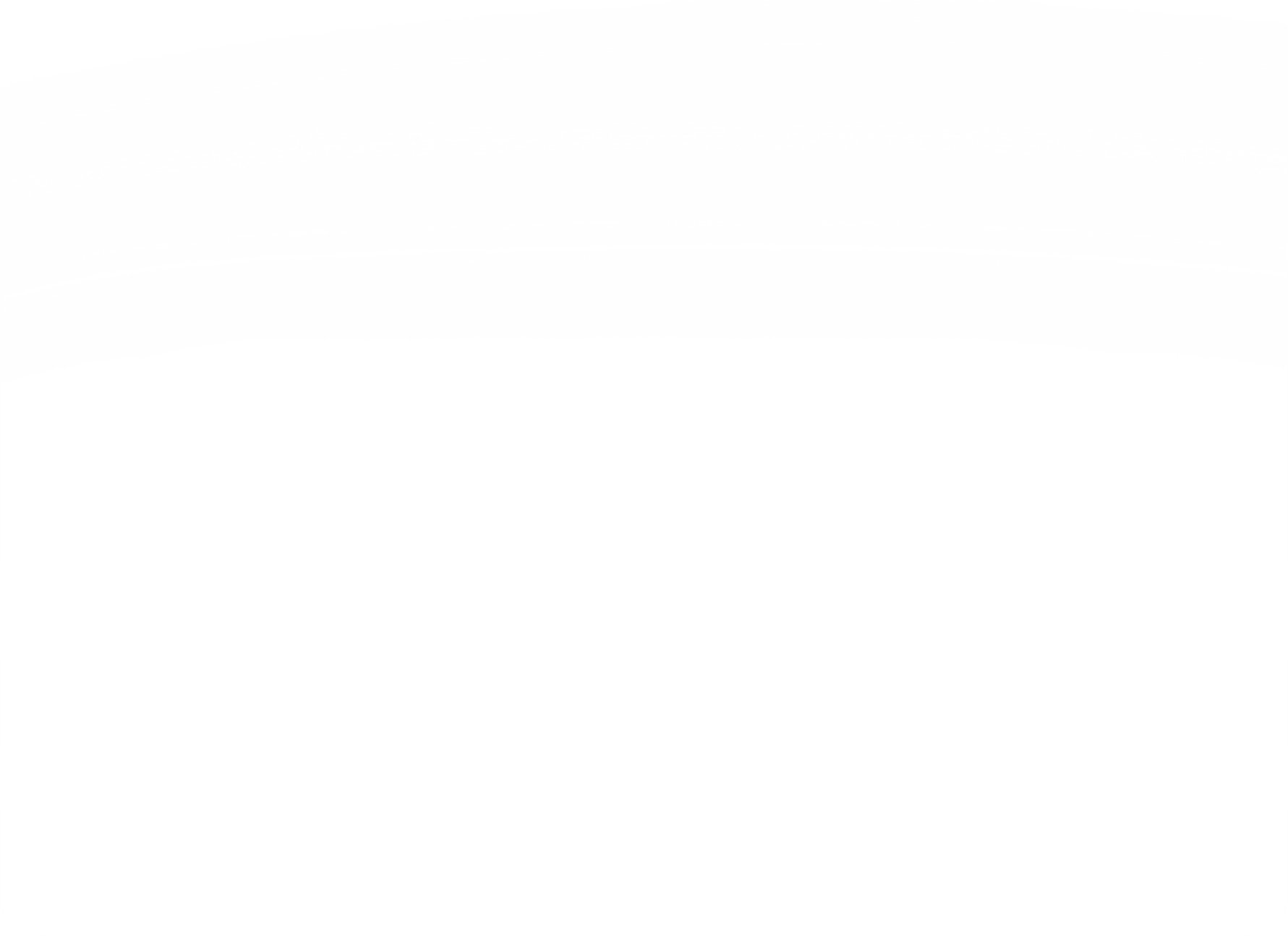 领导致词
新一年的到来，给我们带来了美好的憧憬，让我们以更加饱满的热情和奋发向上的精神状态，投入到自己岗位的工作中去，用自己的实际行动去实践“爱岗、敬业、奉献、创新”企业精神，再创xx公司新的辉煌! 

机遇与挑战同在，光荣与梦想共存。过去的一年里，xx人在激烈的市场竞争中立场坚定，不断学习，用团队的力量创造了一个又一个辉煌。新的一年，相信xx人定会乘着胜利的东风继续高歌猛进，再创辉煌!

新年到，福星照，愿公司在新的一年转型升级成功，猴年喜气洋洋，祝xx项目今年顺利交工，奖项多多再创辉煌。愿每个家庭都吉祥如意广进财!
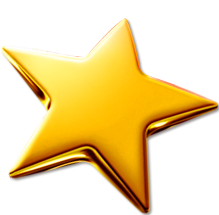 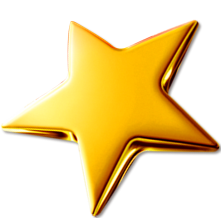 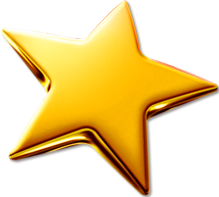 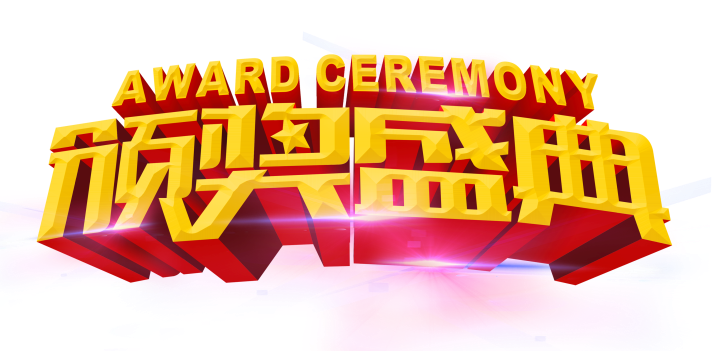 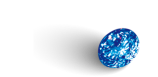 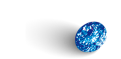 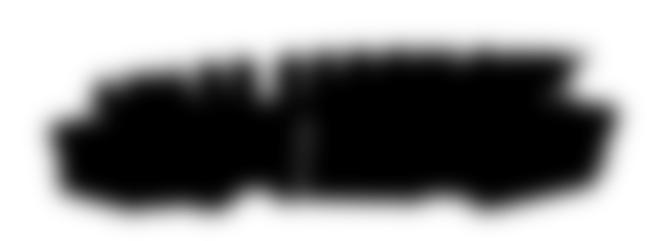 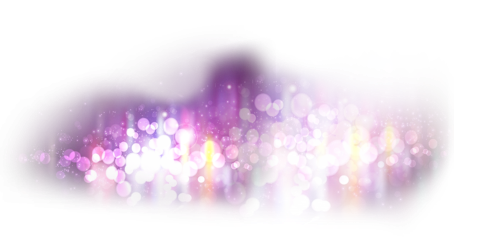 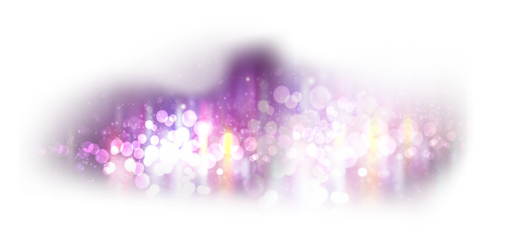 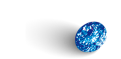 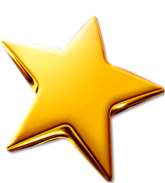 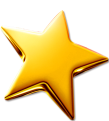 晚会第一项
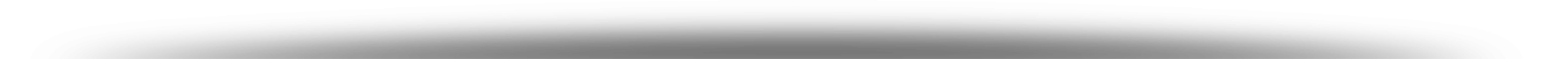 才艺汇演
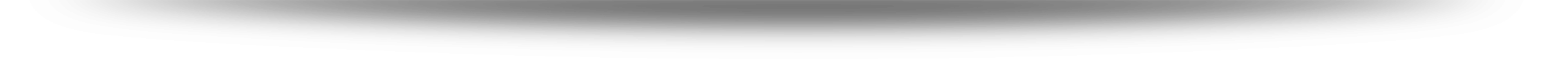 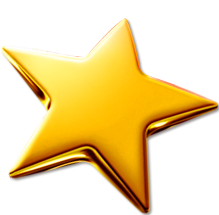 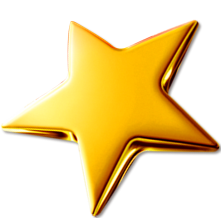 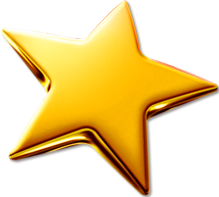 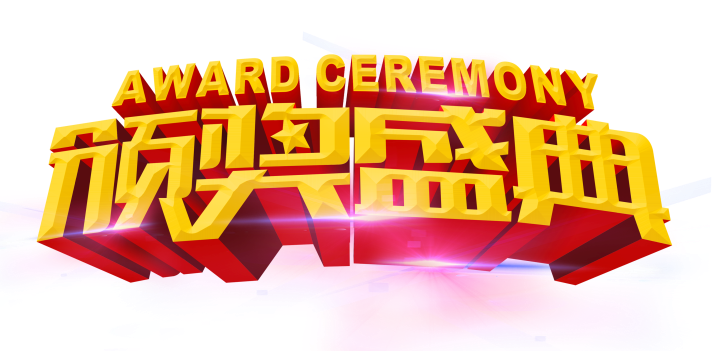 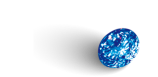 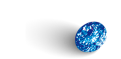 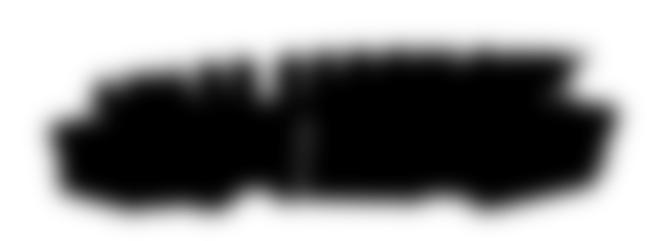 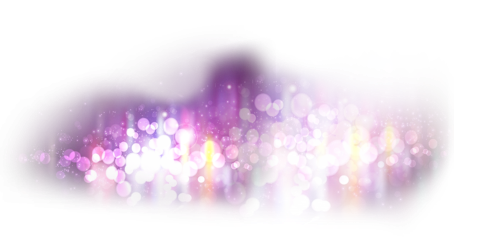 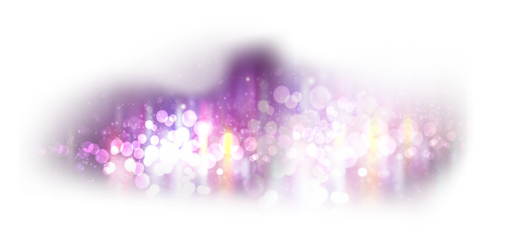 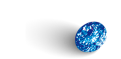 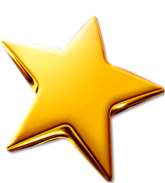 才艺汇演
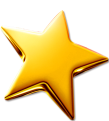 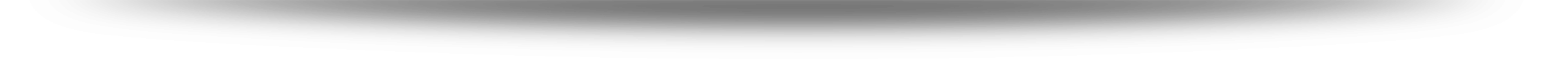 歌舞：大好河山
歌唱者：市场XXX
舞蹈：市场部部分成员
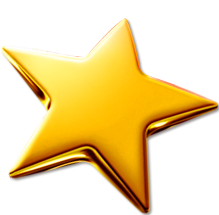 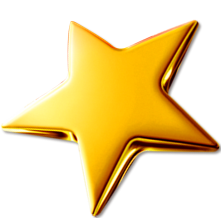 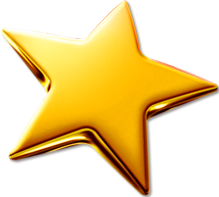 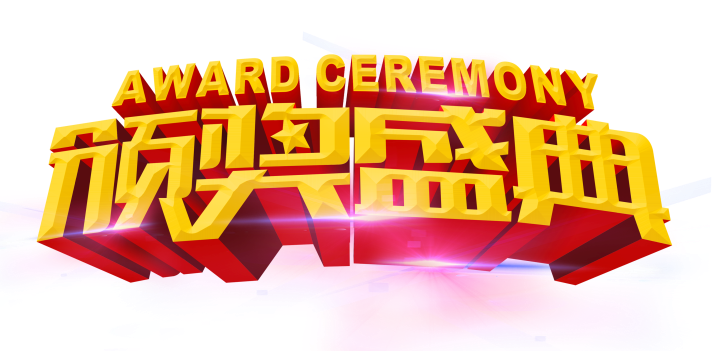 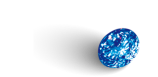 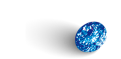 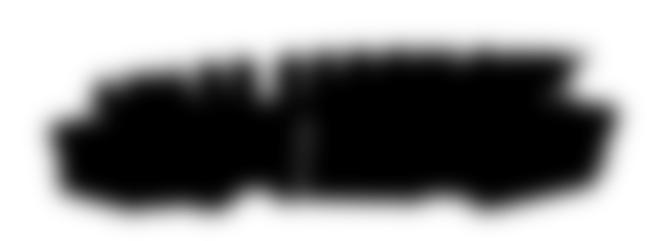 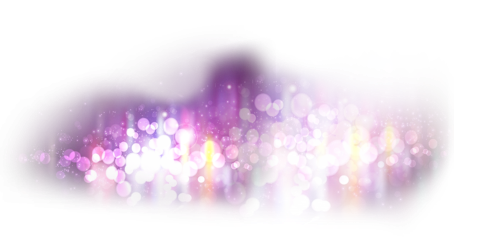 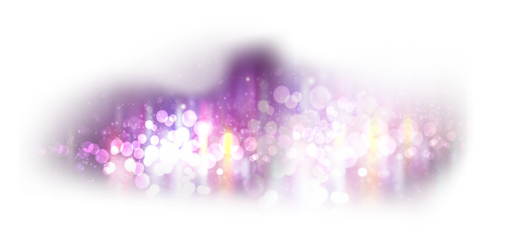 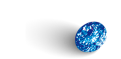 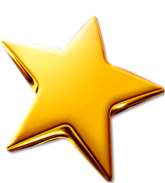 才艺汇演
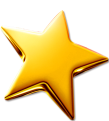 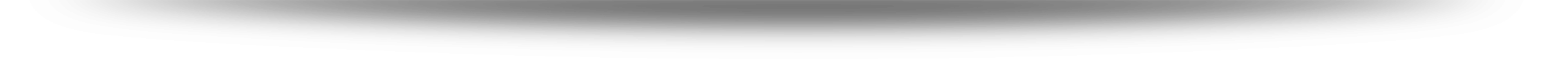 歌曲：感恩的心
歌唱者：市场XXX
舞蹈：市场部部分成员
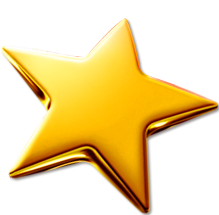 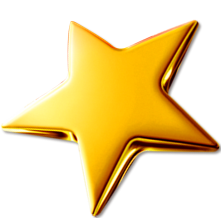 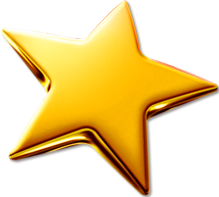 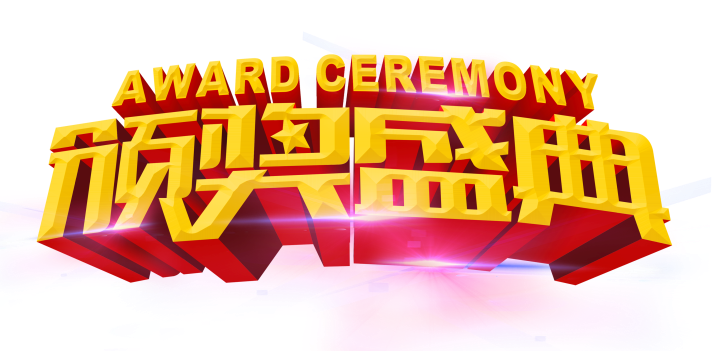 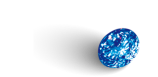 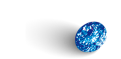 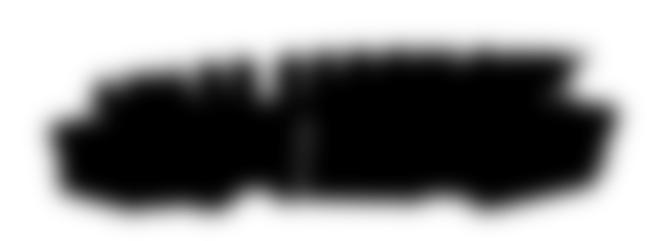 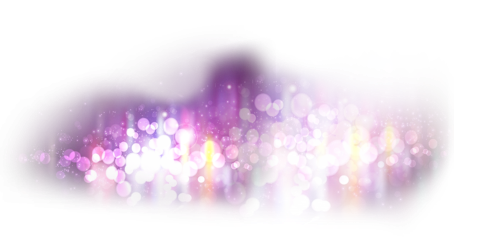 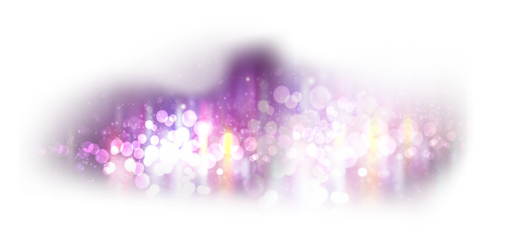 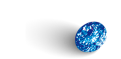 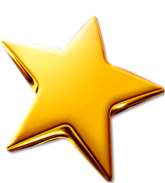 才艺汇演
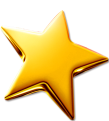 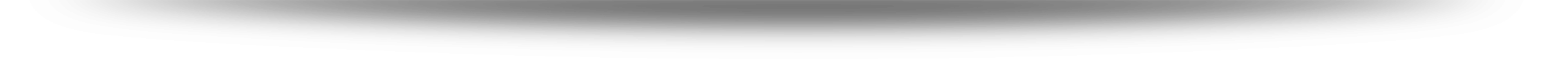 歌曲：感恩的心
歌唱者：市场XXX
舞蹈：市场部部分成员
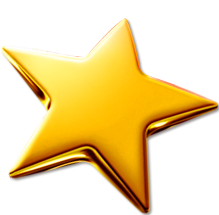 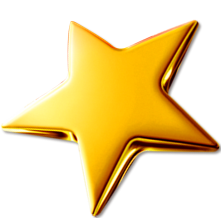 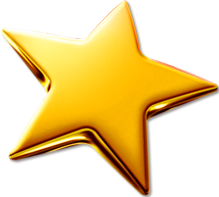 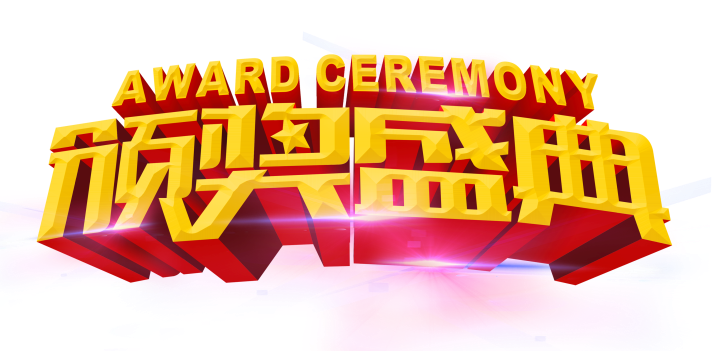 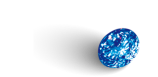 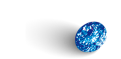 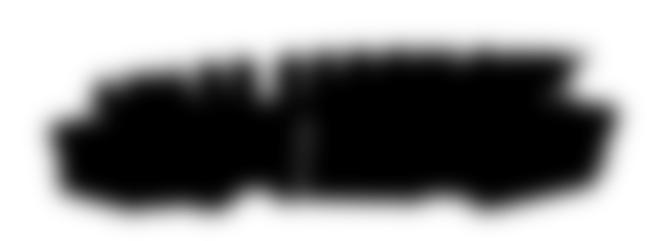 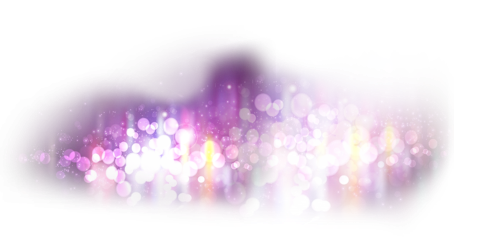 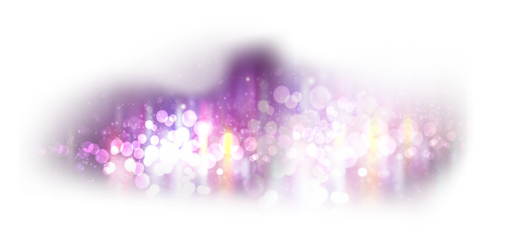 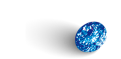 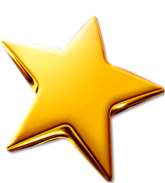 才艺汇演
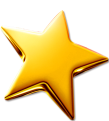 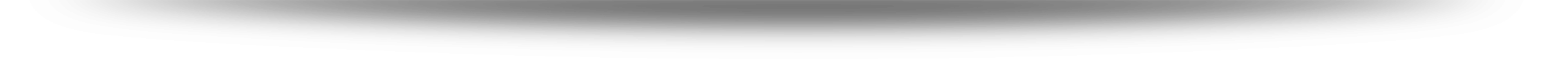 同行不靠谱
表演者者：市场XXX
舞蹈：市场部部分成员
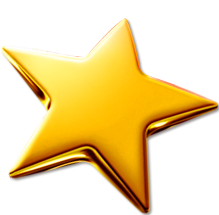 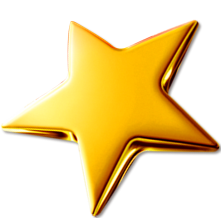 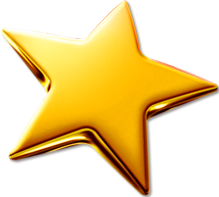 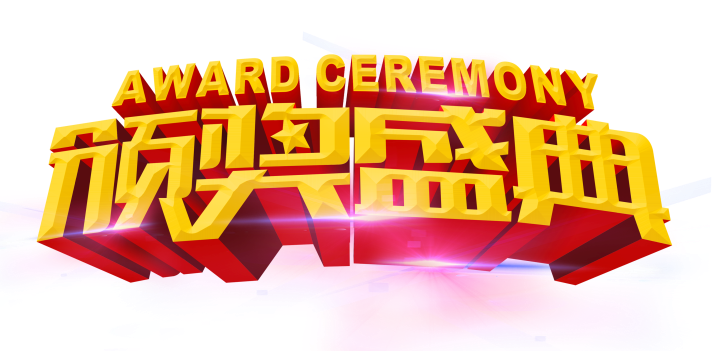 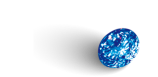 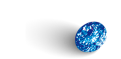 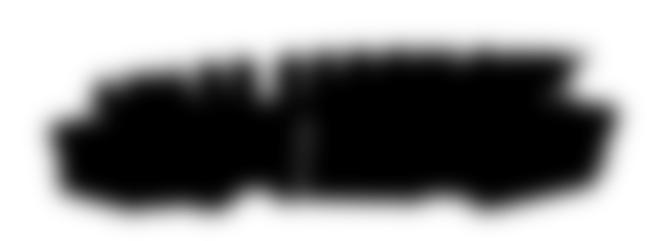 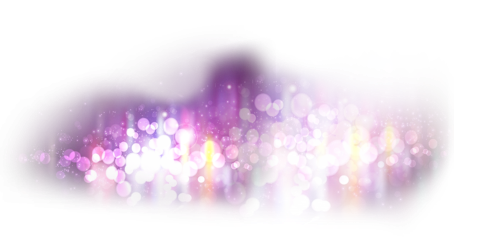 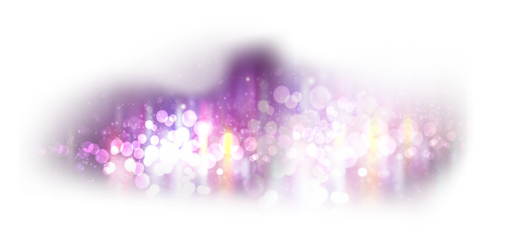 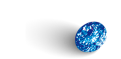 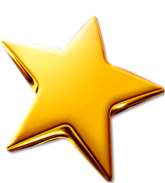 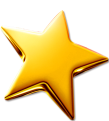 晚会第二项
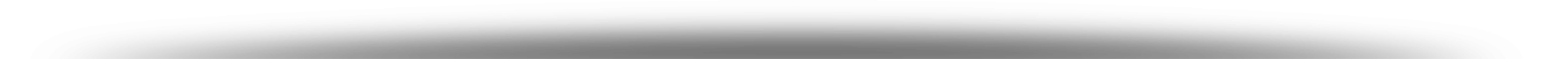 颁奖典礼
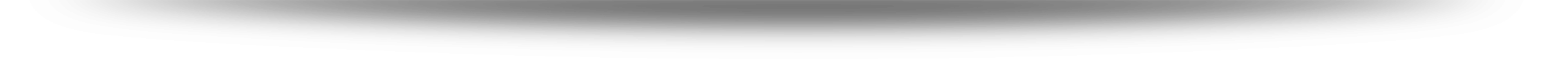 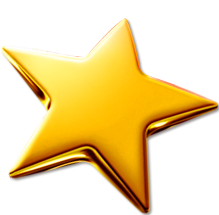 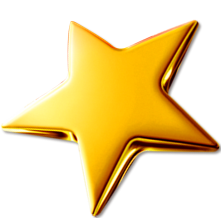 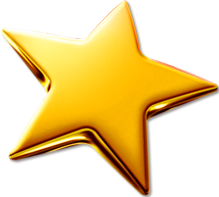 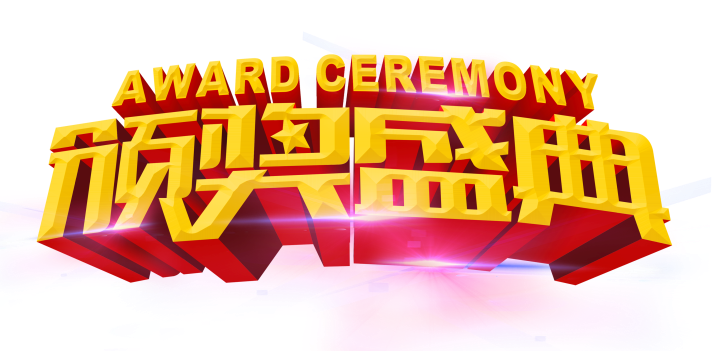 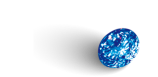 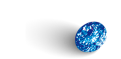 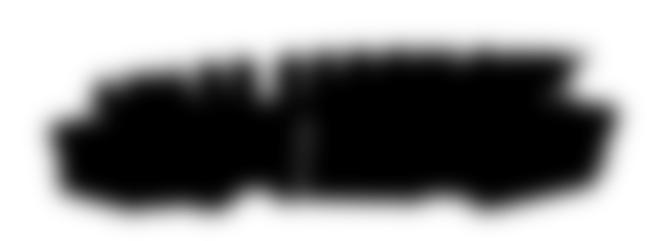 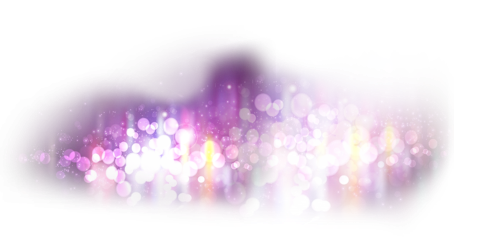 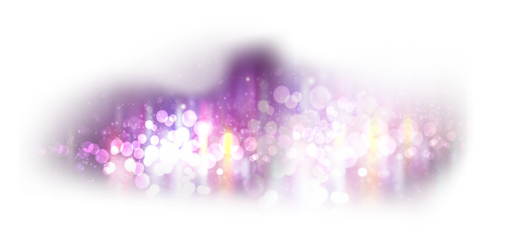 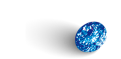 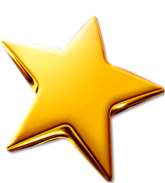 颁奖典礼
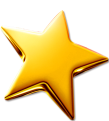 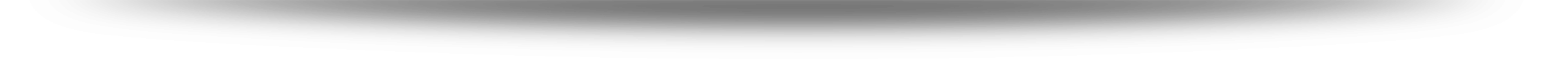 获奖者：XXX
最佳团队奖
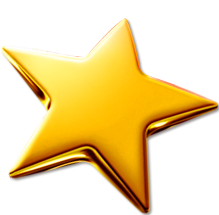 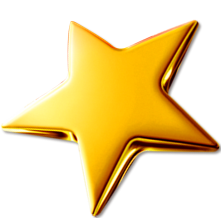 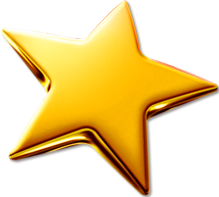 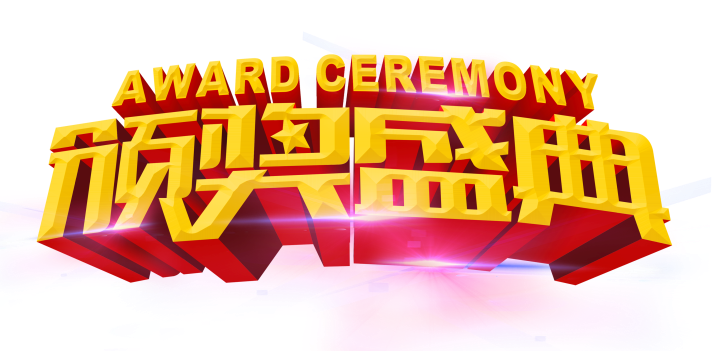 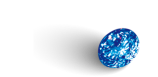 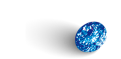 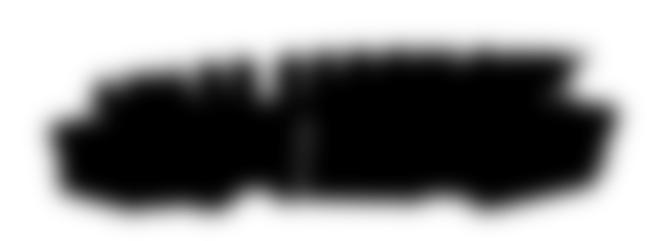 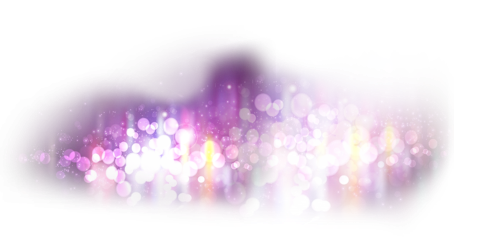 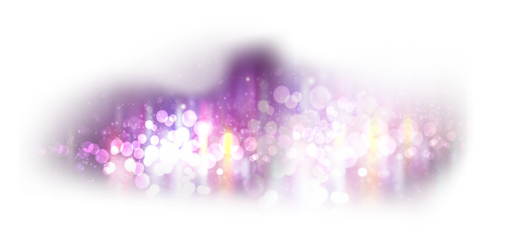 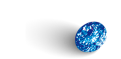 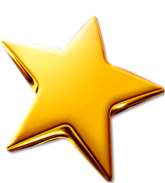 颁奖典礼
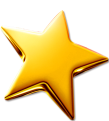 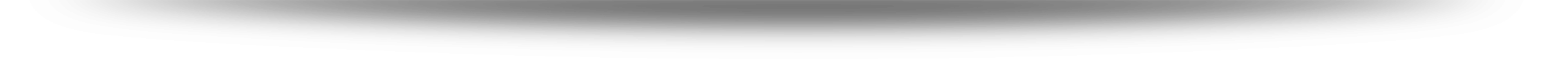 获奖者：XXX、XXX、XXX、XXX、XXX、XXX
优秀员工奖
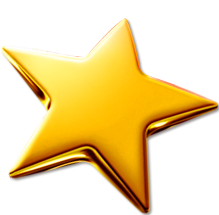 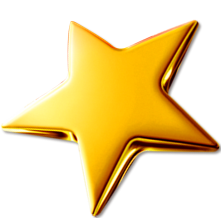 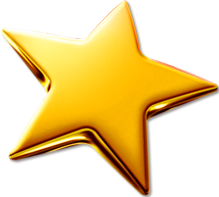 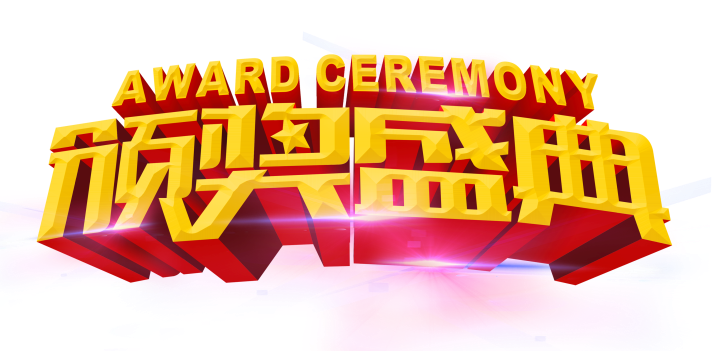 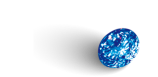 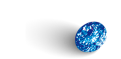 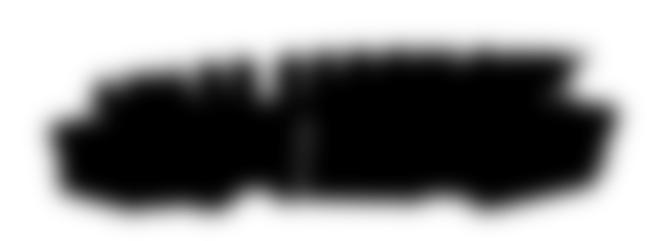 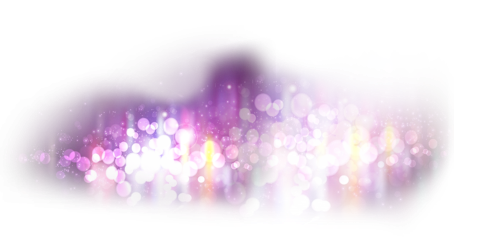 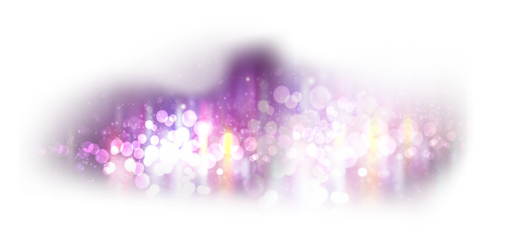 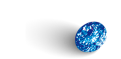 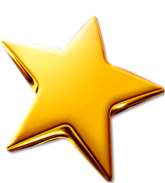 颁奖典礼
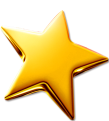 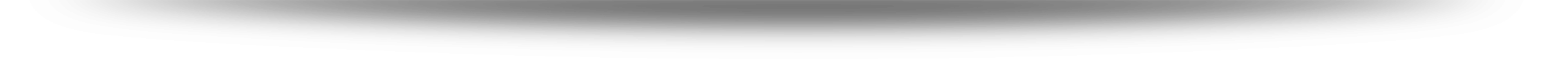 获奖者：XXX
最佳员工奖
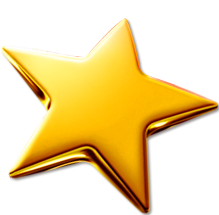 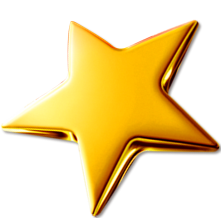 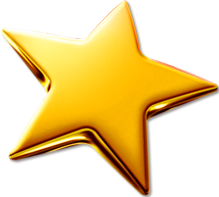 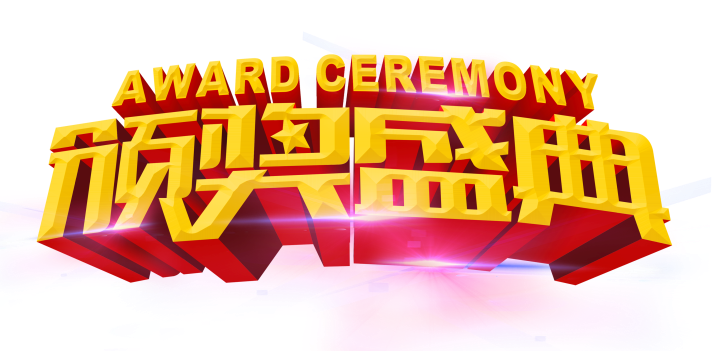 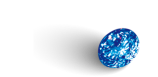 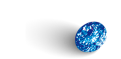 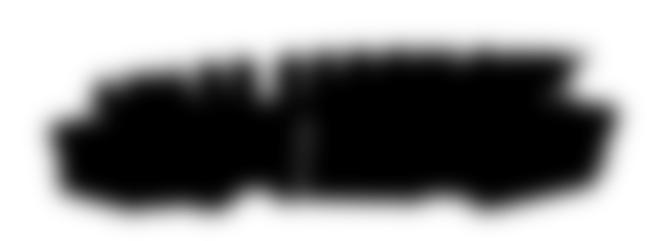 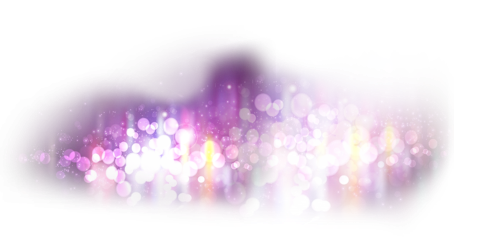 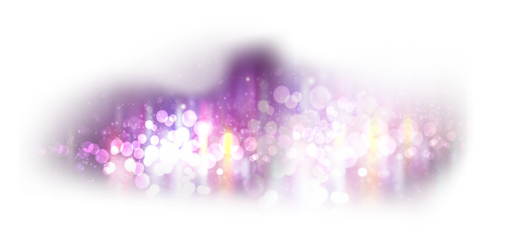 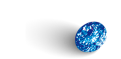 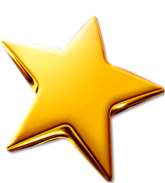 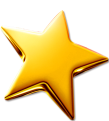 晚会第三项
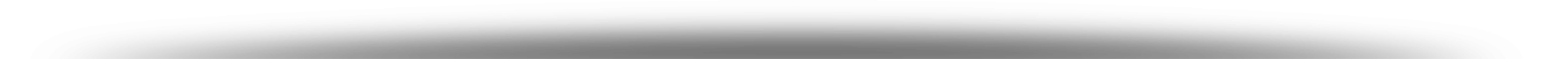 获奖感言
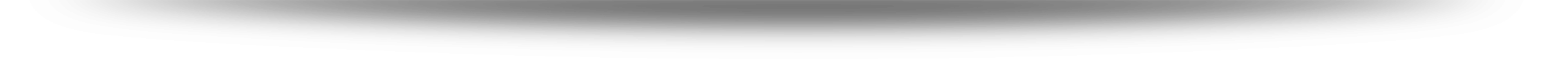 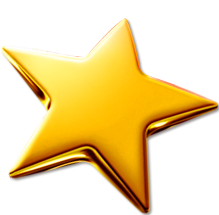 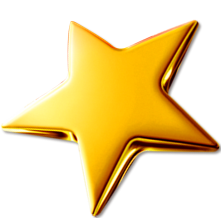 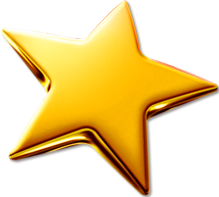 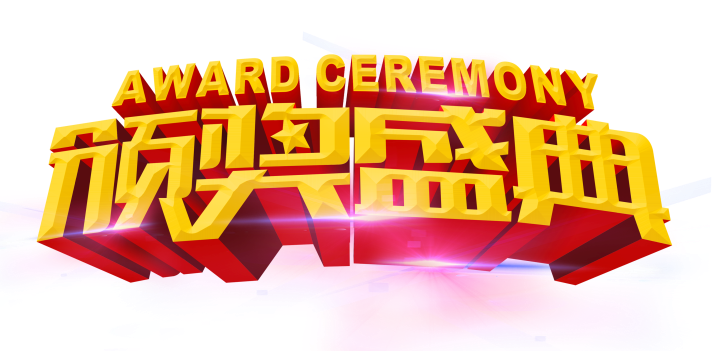 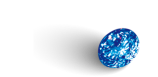 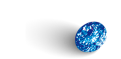 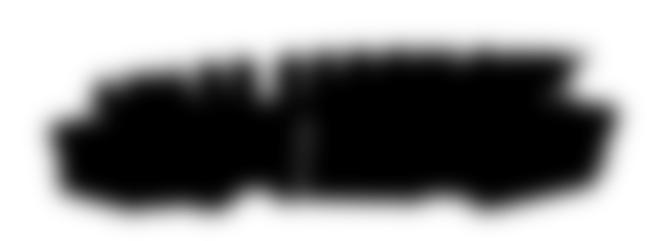 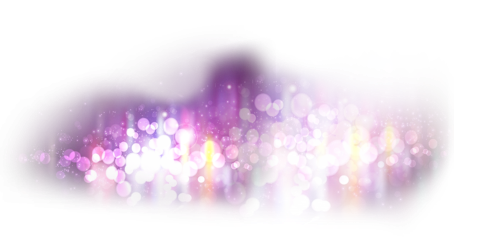 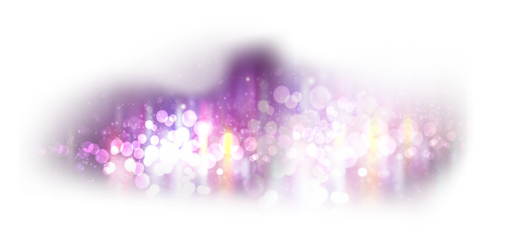 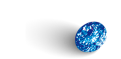 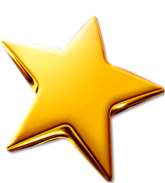 获奖感言
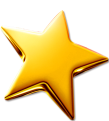 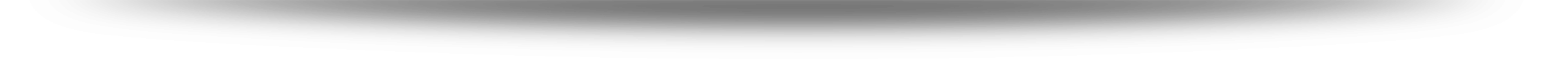 XXX
优秀员工代表
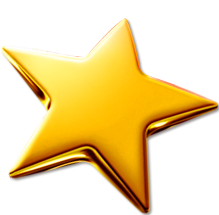 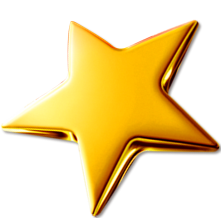 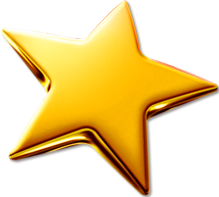 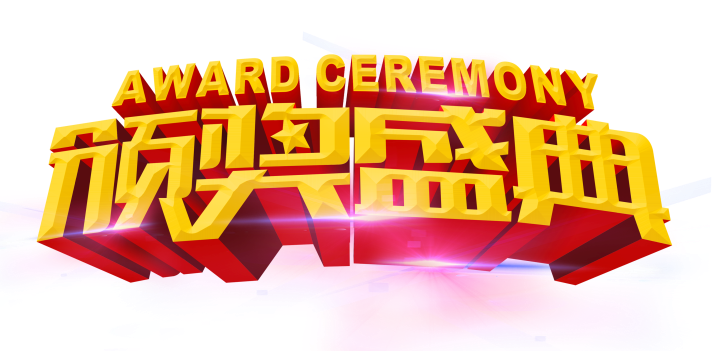 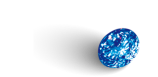 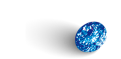 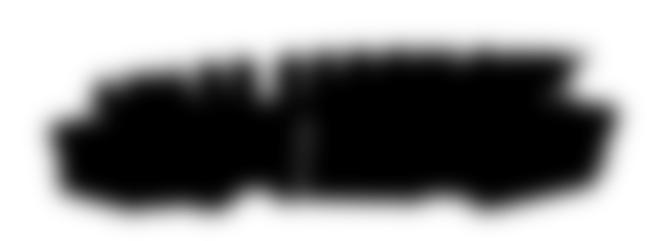 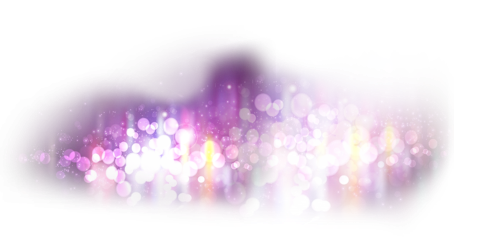 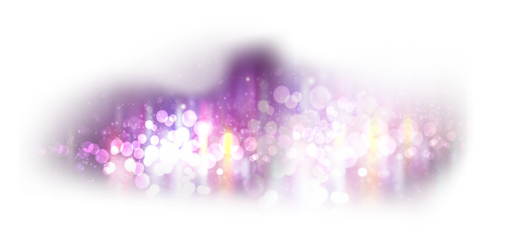 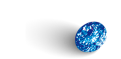 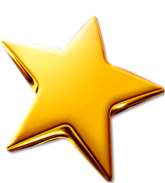 获奖感言
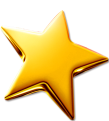 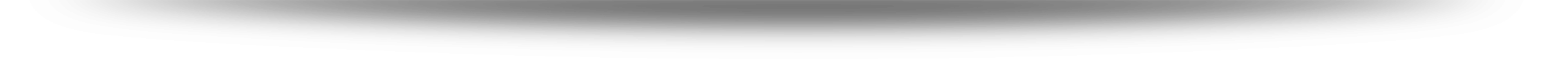 XXX
最佳团队代表
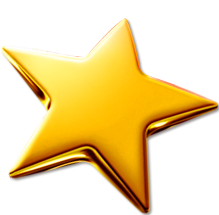 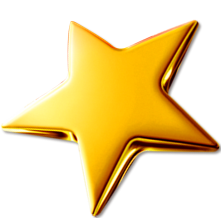 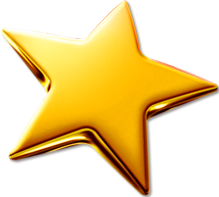 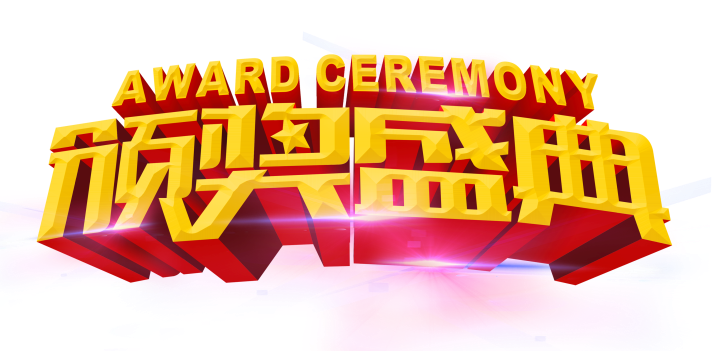 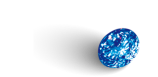 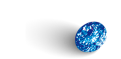 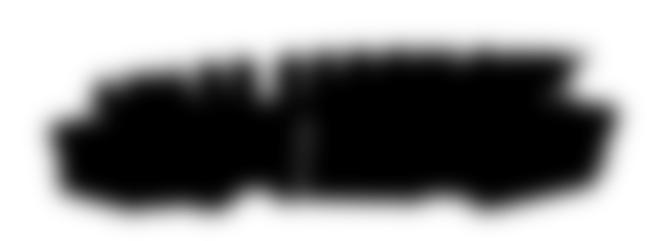 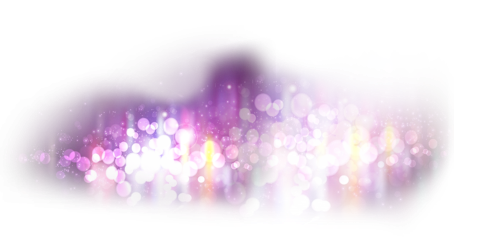 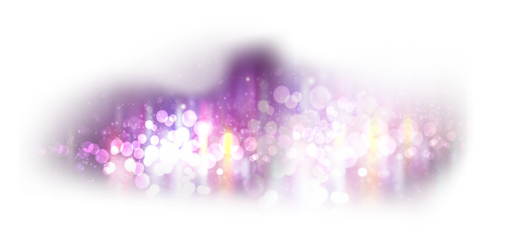 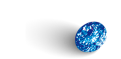 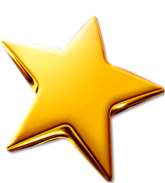 获奖感言
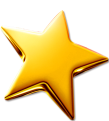 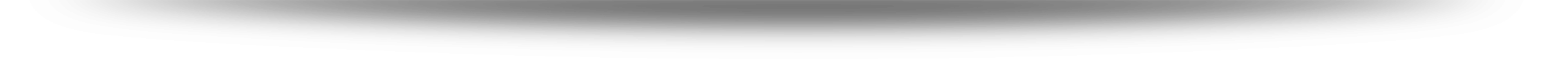 XXX
最佳员工
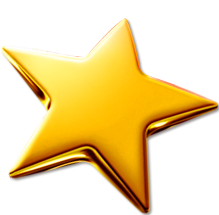 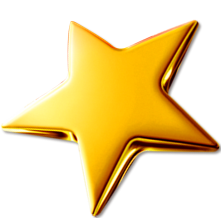 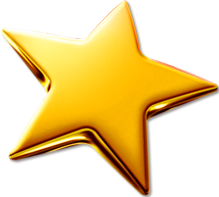 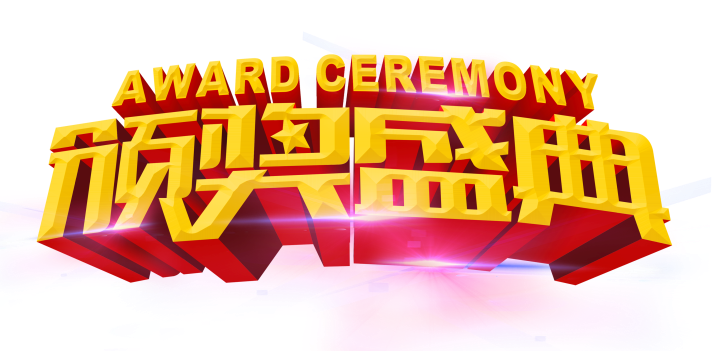 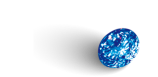 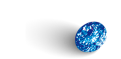 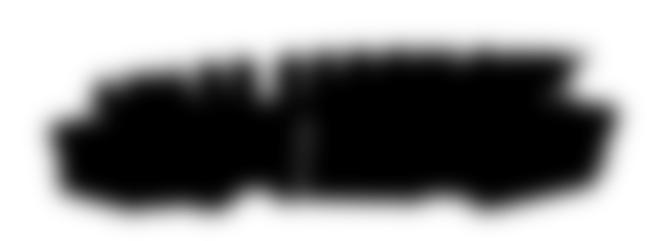 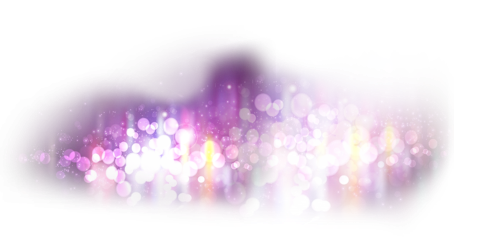 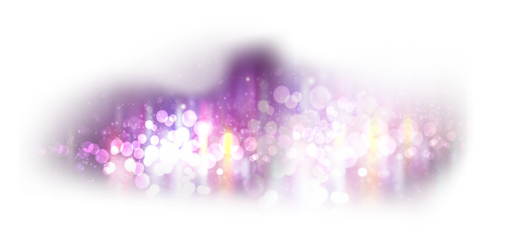 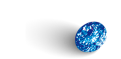 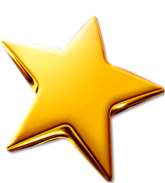 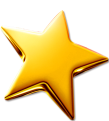 晚会第四项
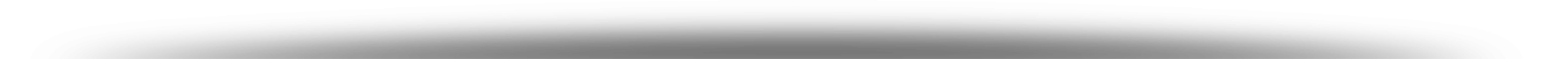 狂欢舞会
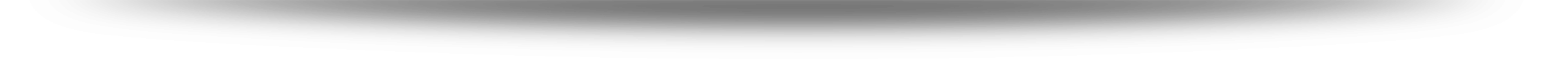 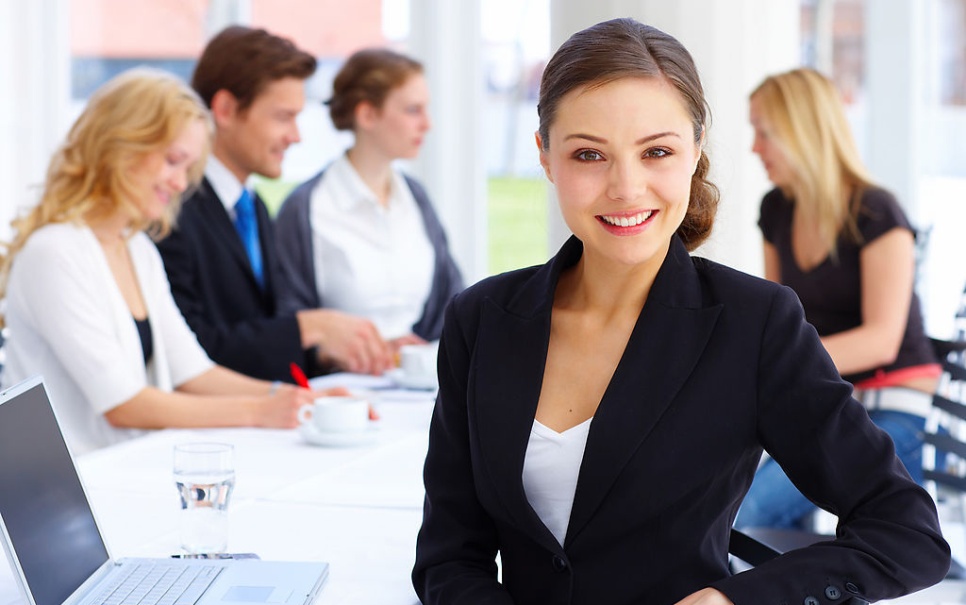 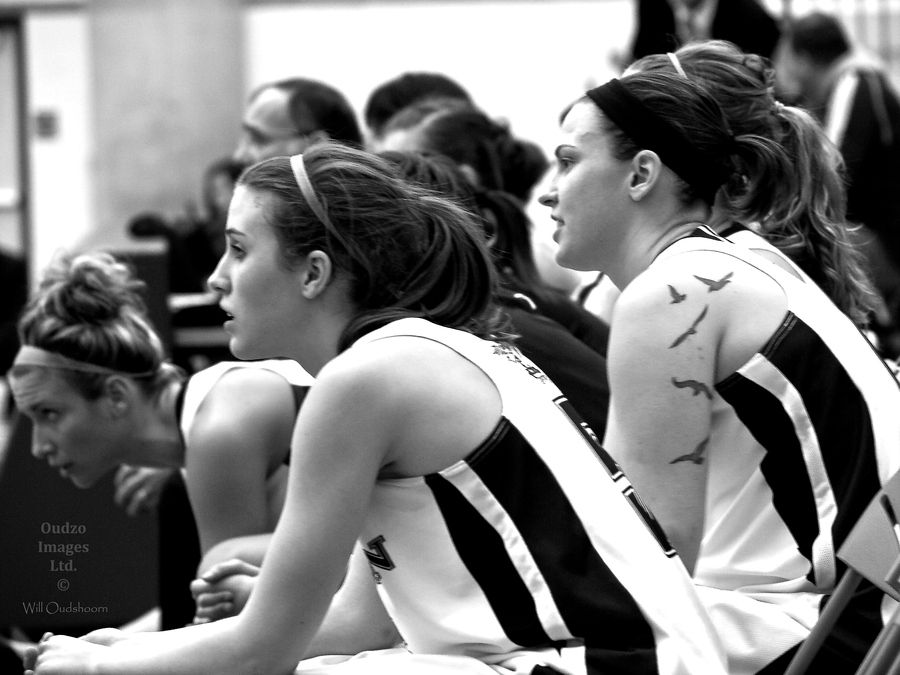 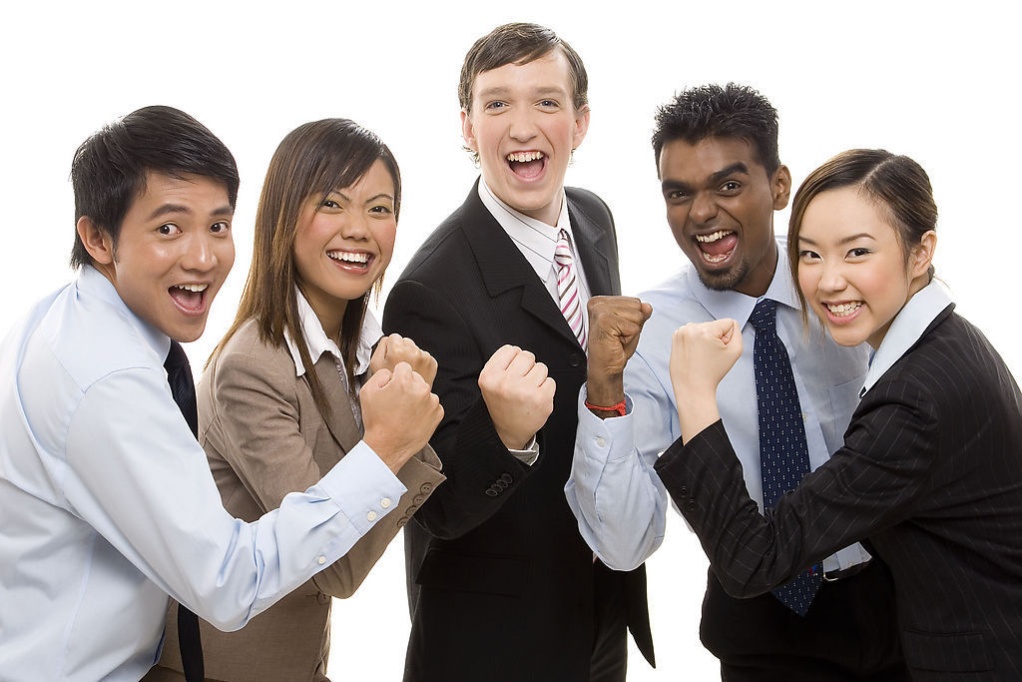 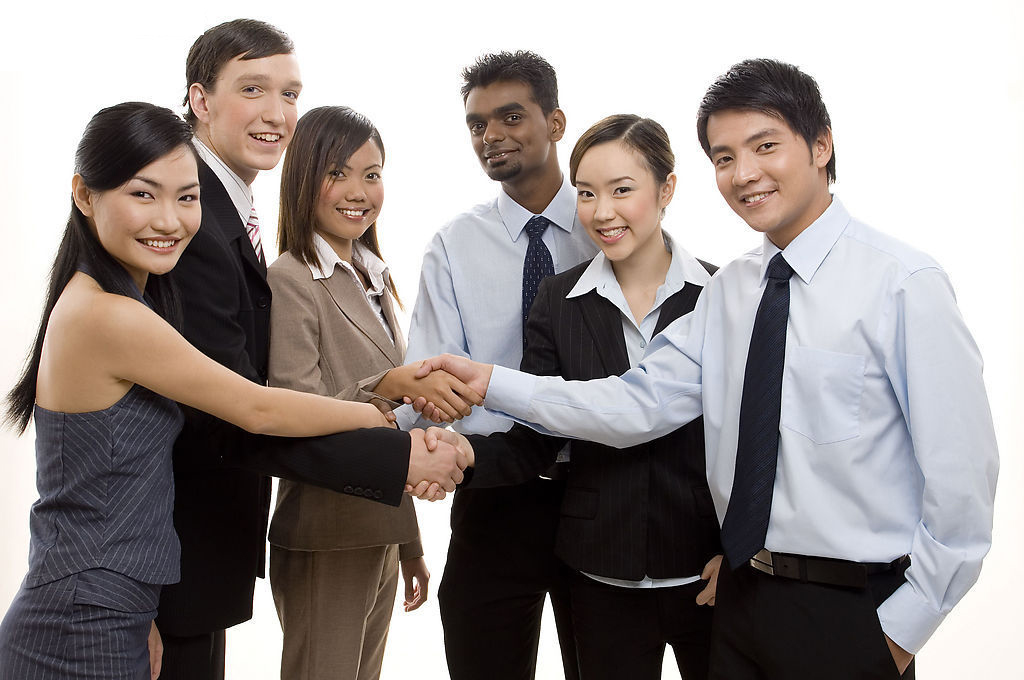 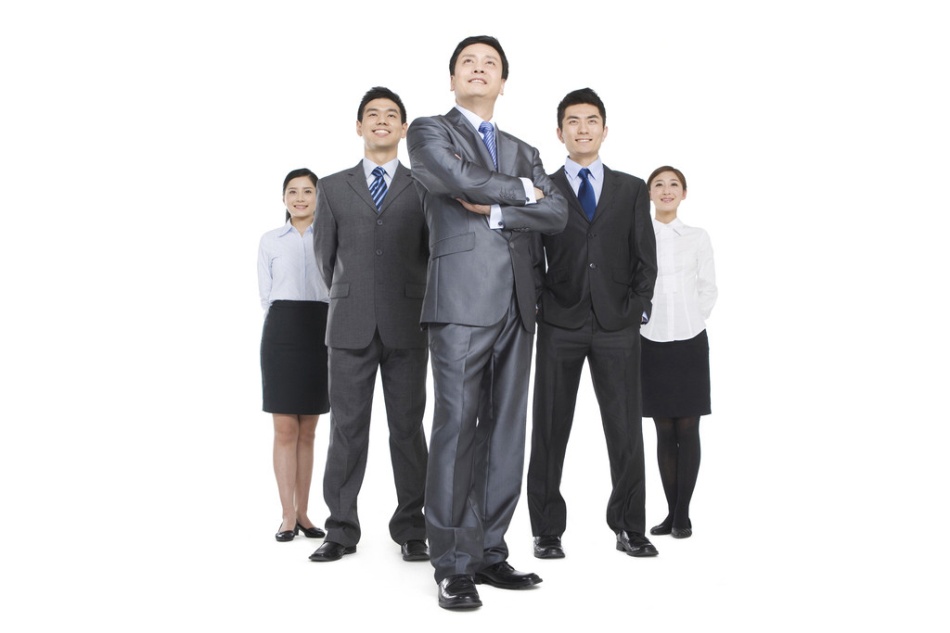 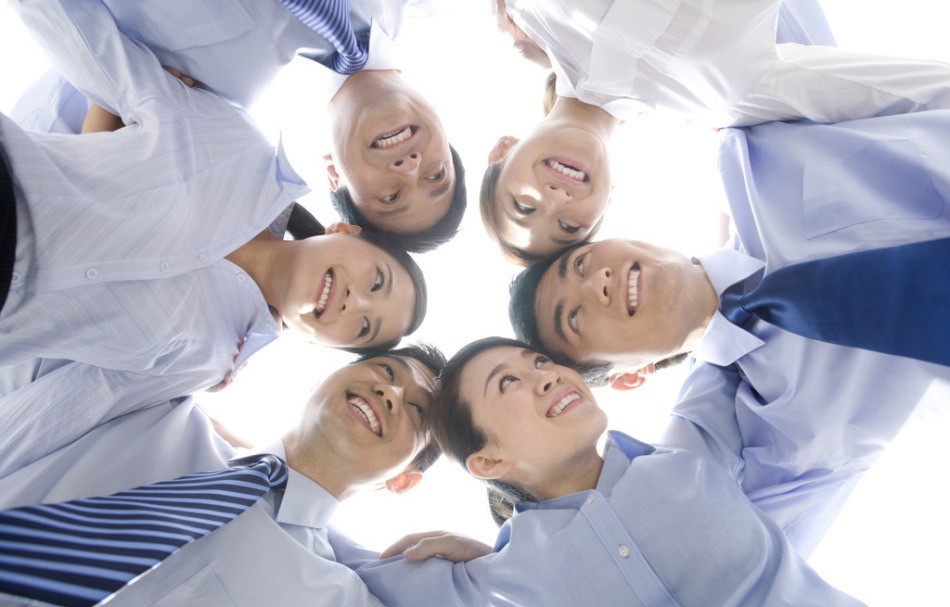 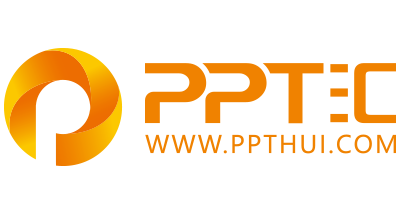 上万精品PPT模板全部免费下载
PPT汇    www.ppthui.com
PPT模板下载：www.ppthui.com/muban/            行业PPT模板：www.ppthui.com/hangye/
工作PPT模板：www.ppthui.com/gongzuo/         节日PPT模板：www.ppthui.com/jieri/
PPT背景图片： www.ppthui.com/beijing/            PPT课件模板：www.ppthui.com/kejian/
[Speaker Notes: 模板来自于 https://www.ppthui.com    【PPT汇】]
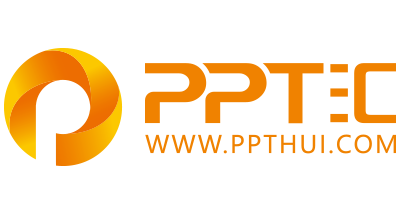 10000+套精品PPT模板全部免费下载
www.ppthui.com
PPT汇

PPT模板下载：www.ppthui.com/muban/            行业PPT模板：www.ppthui.com/hangye/
工作PPT模板：www.ppthui.com/gongzuo/         节日PPT模板：www.ppthui.com/jieri/
党政军事PPT：www.ppthui.com/dangzheng/     教育说课课件：www.ppthui.com/jiaoyu/
PPT模板：简洁模板丨商务模板丨自然风景丨时尚模板丨古典模板丨浪漫爱情丨卡通动漫丨艺术设计丨主题班会丨背景图片

行业PPT：党政军事丨科技模板丨工业机械丨医学医疗丨旅游旅行丨金融理财丨餐饮美食丨教育培训丨教学说课丨营销销售

工作PPT：工作汇报丨毕业答辩丨工作培训丨述职报告丨分析报告丨个人简历丨公司简介丨商业金融丨工作总结丨团队管理

More+
[Speaker Notes: 模板来自于 https://www.ppthui.com    【PPT汇】]